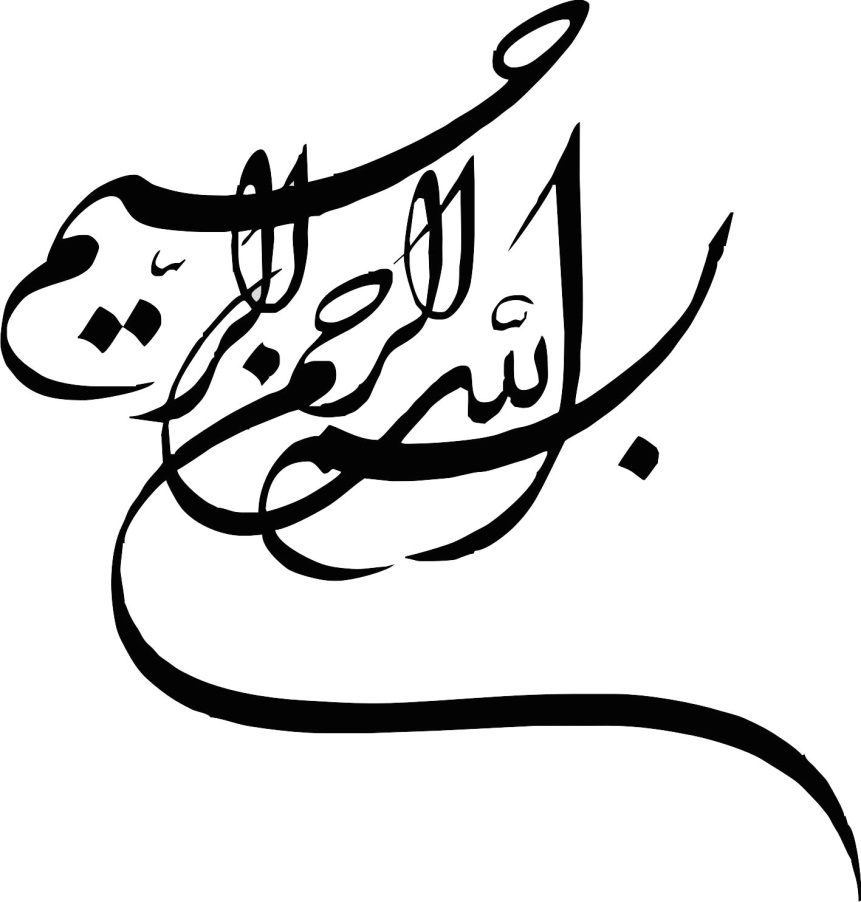 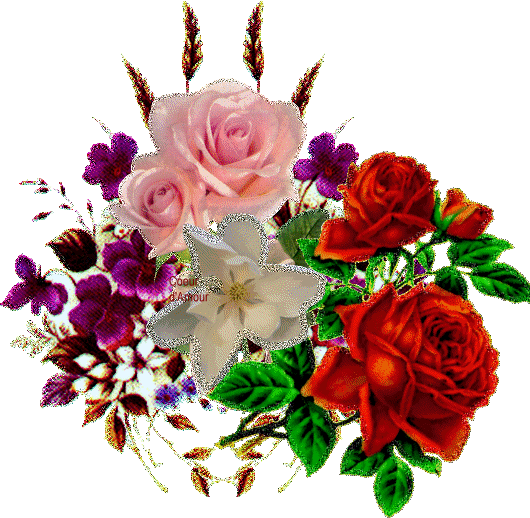 اهمیت  برنامه سالمندان:
تسریع سیاست های ابلاغی سلامت و سیاست های ابلاغی مقام معظم رهبری(هفتمین سیاست ) – قانون پنجم و ششم توسعه 
لزوم تعامل و همکاری با سایر ادارات در راستای چشم انداز سند 1404
لزوم توجه به الگوی جمعیتی و چند وجهی بودن ابعاد سلامت 
لزوم بالا بردن کیفیت زندگی
اهداف کاربردی برنامه سالمندان :
وجود سالمند سالم –پیشگیری از عوارض اجتناب ناپذیر –کاهش عوارض سالمندی-افزودن خدمات سالمندی 
استمرار و گسترش برنامه مراقبت ادغام یافته سالمندی 
استمرار و گسترش برنامه خود مراقبتی و ترویج شیوه زندگی سالم در سالمندی 
اجرای کامل برنامه نظام تحول سلامت 
پژوهش و تحقیقات کاربردی در برنامه سالمندان 
تعامل و هماهنگی برون بخشی و بین بخشی با هدف تامین سلامت این گروه 
اجرای کامل سند ملی سالمندان
دستورالعمل تشکیل کمیته راهبردی سلامت سالمندان
ریاست کمیته :رئیس دانشگاه 
دبیر کمیته :معاونت بهداشتی 
دبیرخانه:مدیریت سلامت جمعیت،خانواده و مدارس
اعضاءثابت : معاونین دانشگاه،روسای دانشکده ها،مدیر گروه گسترش شبکه ،روابط عمومی معاونت بهداشتی ،3نفر متخصص دانشگاهی طب سالمندی
سایر اعضاء کمیته درون سازمانی : مدیر بیماریها ، روسای گروههای تغذیه،آموزش سلامت، روان
مفادکمیته
ماده(1) ابلاغ اعضای ثابت با امضاء رئیس محترم دانشگاه تعیین می گردد.
ماده (2) جلسات کمیته راهبردی سلامت سالمندان با حضور حداقل نصف +یک عضو و به صورت هر سه ماه یک بار برگزار می شود. 
ماده(3) دستور جلسات توسط دبیر کمیته تعیین و حداقل یک هفته قبل از تاریخ تشکیل جلسات به اطلاع اعضائ کمیته خواهد رسید.
تبصره 1: چنانچه هر یک از اعضاء در رابطه با دستور کار جلسه پیشنهادی داشته باشند، پیشنهاد خود را 3 هفته قبل از تشکیل جلسه برای دبیرخانه ارسال تا به ترتیب نوبت وصول و اولویت در دستور کارکمیته قرار گیرد.
تبصره 2: چنانچه هر یک از اعضاءکمیته به هر دلیلی قادر به شرکت در جلسه نباشند موظفند مراتب را حداقل 72 ساعت قبل از تاریخ جلسه با ذکر دلیل کتباً به دبیرخانه کمیته اعلام نمایند.
-تبصره 3: غیبت غیر موجه بیش از 2 جلسه اعضآئ کمیته ،توسط دبیر محترم کمیته به بالاترین مقام دستگاه منعکس می گردد.
-تبصره 4: حضور سایر افراد در جلسات کمیته که دستور جلسه ارتباط مستقیم با دستگاه تخصصی آنها داشته باشد ضروری می باشد دبیر کمیته از اینگونه افراد دعوت به عمل می آورد.
ماده(4) مذاکرات جلسات کمیته ،توسط مسئول دبیرخانه کمیته ثبت و ضبط می گردد و مصوبات آن باید ظرف مدت یک هفته پس از تصویب به دستگاه ذیربط ابلاغ گردد.
ماده(5) دبیرخانه کمیته سلامت سالمندان استان در مرکز بهداشت استان مستقر بوده و مسئول آن مدیریت سلامت جمعیت،خانواده و مدارس می باشد.
وظایف مسئول دبیرخانه:
 الف-تهیه دستور هر جلسه با نظر رئیس و دبیر کمیته
ب- گردآوری ،دسته بندی و تحلیل اطلاعات و شواهد کافی برای اولویت بندی مسائل و مشکلات سلامت سالمندان به تفکیک در قالب برنامه عملیاتی سالیانه
چ- پیگیری مصوبه های کمیته در قالب فرمت معین وتهیه گزارشها درباره نتایج این پیگیرها به رئیس کمیته
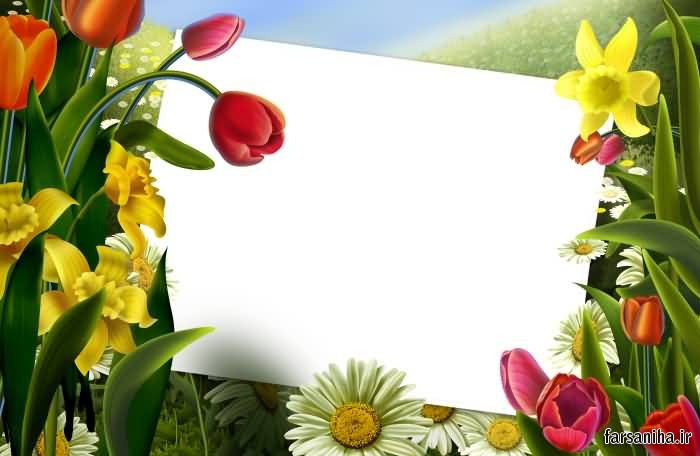 سپاس از توجه شما
GCC 9/5/06